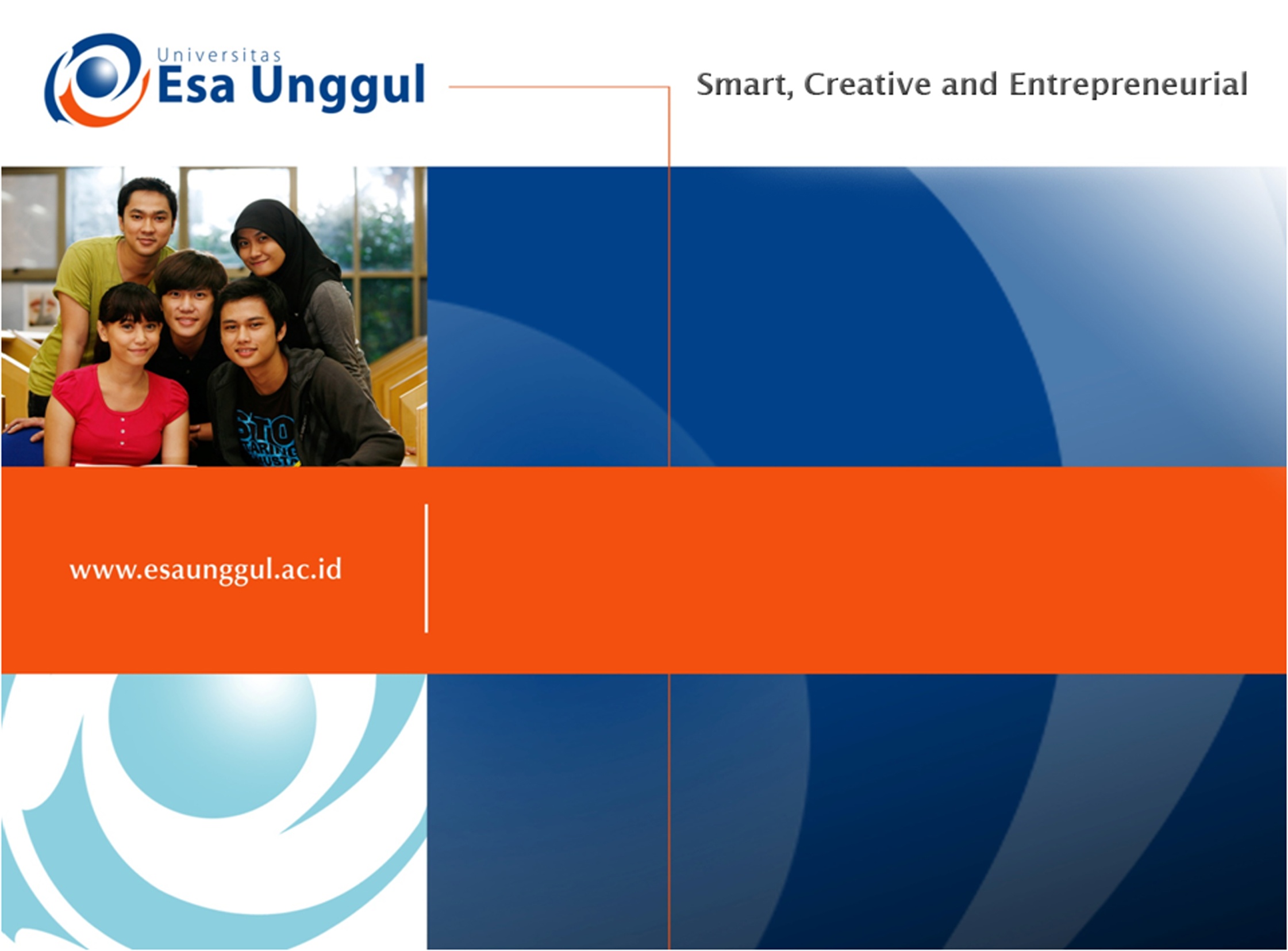 Kuliah 8
Occupational Health
Kesehatan Kerja
Kesehatan kerja berhubungan dengan semua aspek kesehatan dan keselamatan dan mempunyai fokus yang kuat pada pencegahan terhadap bahaya (WHO)
Kesehatan Kerja
Bertujuan agar pekerja memperoleh derajat kesehatan setinggi-tingginya dengan usaha-usaha preventif dan kuratif terhadap penyakit dan gangguan kesehatan yang diakibatkan oleh faktor-faktor pekerjaan dan lingkungan kerja
Kesehatan Kerja
Mempunyai beberapa faktor utama yang mendominasi
	- Faktor risiko yang menimbulkan kanker
	- Faktor risiko yang menimbulkan kecelakaan
	- Faktor risiko yang menimbulkan penyakit
	 Muscoskeletal
	- Faktor risiko yang menimbulkan penyakit 	pernafasan
Kesehatan Kerja
Faktor risiko yang menyebabkan hilangnya pendengaran
Faktor risiko yang berhubungan dengan gangguan stress
Faktor risiko penyakit menular
Dll

				(WHO)
Penyakit Jabatan
Penyakit yang disebabkan oleh berbagai faktor berbahaya yang ada dalam lingkungan kerjanya

Sudah diketahui sejak lama misalnya keracunan Pb, Cu pada pekerja tambang
Kesehatan Kerja
Ramazinni (1633-1714): Bapak Kesehatan Kerja
Menulis buku ; “Penyakit jabatan dan cara pencegahannya”
Higiene Industri
Mempelajari, Mengevaluasi, dan mengontrol pemgaruh-pengaruh dari lingkungan kerja yang menyebabkan timbulnya penyakit, gangguan kesehatan, kenyamanan bekerja dari pekerja tersebut
Higiene industri
Dilakukan dengan penilaian terhadap faktor faktor penyebab penyakit dalam lingkungan kerja melalui pemgukuran hasilnya untuk dipergunakan sebagai dasar tindakan korektif terhadap lingkungan kerja
Kondisi sehat
Agar dalam kondisi sehat perlu keserasian antara :
Beban Kerja (fisik, mental, social)
Beban tambahan akibat dari lingkungan kerja fisik, kimia, biologi, fisiologis, mental psikologis
Kapasitas kerja ( tergantung ketrampilan, keserasian-fitness, gizi, jenis kelamin, usia, ukuran tubuh.
Penyebab Sakit akibat kerja
1. Fisik
2. Kimia
3. Infeksi
4. Fisiologis
5. Mental, Psikologi
Penyebabnya dapat dikelompokkan dalam:
Golongan fisik:
Suara (pekak, tuli)
Radiasi sinar radioaktif (kulit, susunan darah)
Radiasi infra merah (katarak pada lensa)
Suhu (heat stroke, frost bite)
 Sinar (penerangan lemah, kelainan pada mata dan 
kelelahan, penerangan karena silau, mudah kecelakaan).
Penyebabnya dapat dikelompokkan dalam:
Golongan kimia:
Debu: pneumoconiosis (silicosis, asbestosis)
Uap: metal fume fever, penyakit kulit, keracunan
Gas CO: kurang O2 terbentuk carboxy haemoglobine
Larutan: penyakit kulit
Penyebabnya dapat dikelompokkan dalam:
Golongan infeksi: penyakit kulit yang disebabkan oleh bibit penyakit anthrax & brucella pada pekerjapenyamakan kulit.
Golongan fisiologis: yang diakibatkan oleh peralatan yang tidak anatomis, akan melelahkan dan merubah fisik pekerja.
Golongan mental, psikologis: yang diakibatkan oleh hubungan kerja yang tidak baik, membosankan (monoton).
Diagnosa
Diagnosa penyakit yang diakibatkan oleh lingkungan kerja adalah berbeda dengan penyakit umum….. 
Mengapa ??
Pemeriksaan klinis tidak cukup, harus diteliti tempat kerja dan cara kerja, wawancara dan kuesioner untuk mengetahui keadaan sebelum kerja, kebiasaan hidup (merokok dan hal lain yang mendukung).